HEYY!!!WELCOME TO OUR PRESENTATION.HAVE FUN!!!
The German School System
School System ofNordrhein-Westfalen
Each of the 16 german states is responsible for it´s own schoolsystem
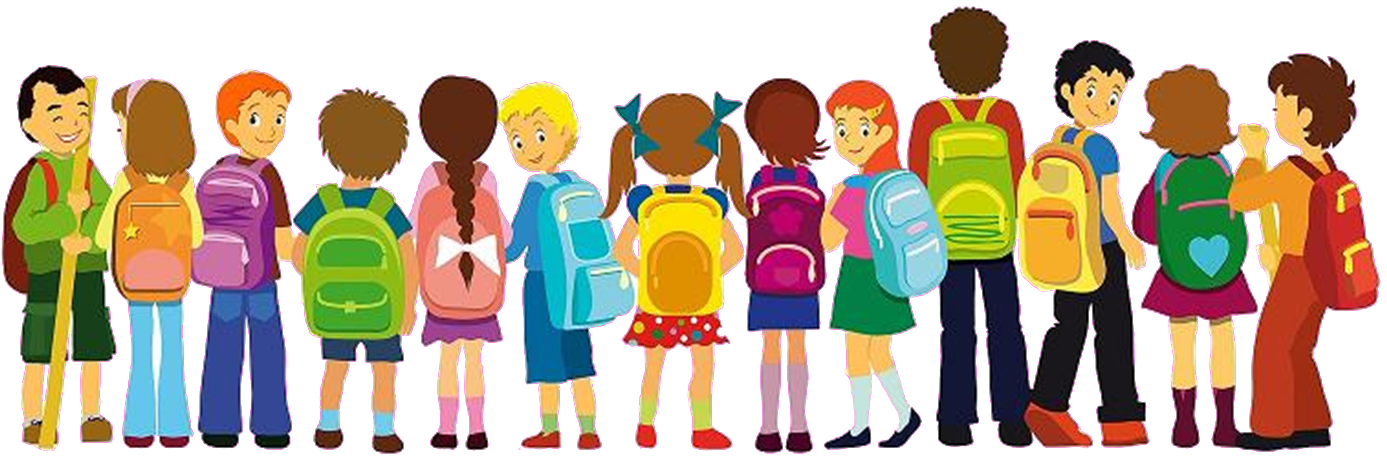 special school for mentally / physically handicapped children
NRW School System
class

13
12
11




10
9
8
7
6
5
class

10
9
8
7
6
5
4                                                                                      
3                                                                                     
2                                                                                      
1
class

12
11
10




9
8
7
6
5
class

4                                                                                      
3                                                                                     
2                                                                                      
1
Gesamtschule(ComprehensiveSchool, maycombine elements of theother schools)
Sekundar-schule(ComprehensiveSchool, maycombine elements of theother schools)
Hauptschule
Realschule
Vocational High School
Vocational SchoolTechnical College(apprenticeship combineswork and school)
Secondary School
(second phase)Age: 16 to 19 years
Grundschule / Sonderschule
University and College preparatory classes  
at Gesamtschule
Gymnasium
University and College preparatory classes  
in Gymnasium
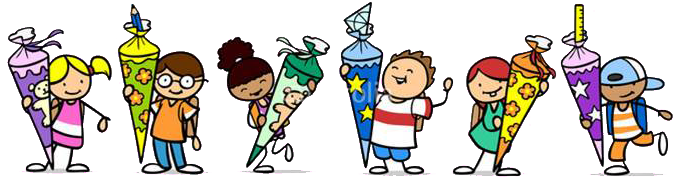 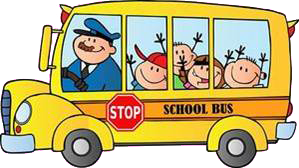 Secondary School
(first phase)Age: 10 to 16 years
Primary School

Age: 6 to 9 years
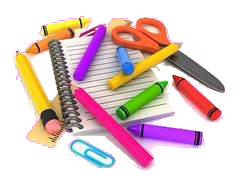 Kindergarden
Pre-School

Age: from 3 months to 6 years
THANK YOU FOR WATCHING OUR PRESENTATION WE HOPE YOU LIKED IT!;D